Figure 2. Interactive charts and streamlined integration with Microreact enabled in MGTdb. (a) An interactive chart in ...
Database (Oxford), Volume 2022, , 2022, baac094, https://doi.org/10.1093/database/baac094
The content of this slide may be subject to copyright: please see the slide notes for details.
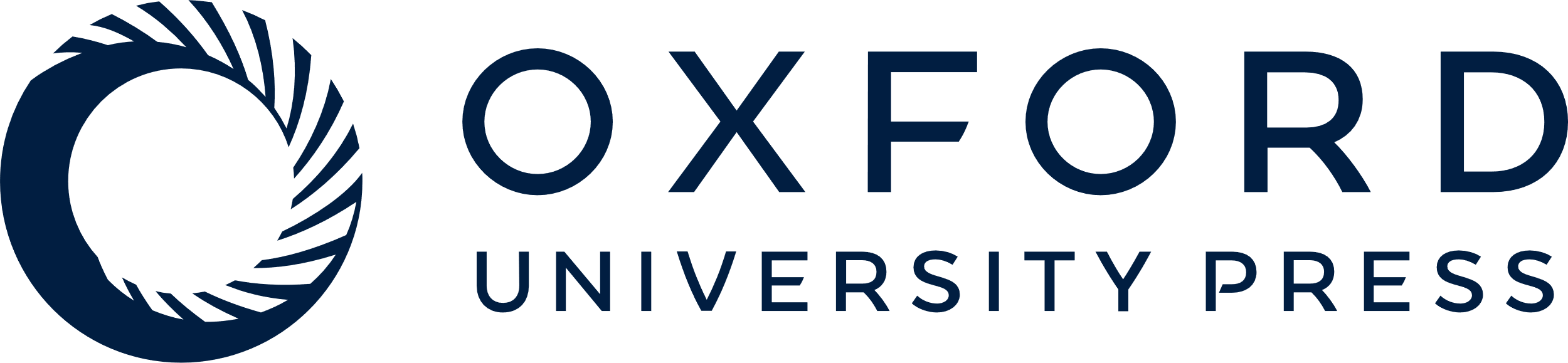 [Speaker Notes: Figure 2. Interactive charts and streamlined integration with Microreact enabled in MGTdb. (a) An interactive chart in MGTdb that enables summarizing all or filtered isolates at any MGT level using either the locational or the temporal metadata. The chart shows the current cholera pandemic isolates (i.e. MGT1 ST69 or seven-gene MLST ST69) at the MGT2 level. This data can be explored on MGTdb at https://mgtdb.unsw.edu.au/vibrio/isolate-list?mgt1=69&searchType=and (data view level MGT2 ST, with ‘Only highlight top’ set to ‘3ʹ). (b) An interactive chart in MGTdb that enables summarizing all initially loaded or filtered isolates using both locational and temporal metadata. The chart shows the current cholera wave isolates (i.e. MGT2 ST3) at the MGT5 level. These data can be explored on MGTdb at https://mgtdb.unsw.edu.au/vibrio/isolate-list?ap2_0_st=3&searchType=and (data view level MGT5 ST). (c) Microreact visualization of MGT4 ST12 isolates exported from MGTdb. A data file—wherein the latitude and longitude are appended, along with unique colours for STs—can be exported from MGTdb for use with Microreact. Microreact enables visualization of isolates at any chosen MGT level, both geographically and temporally. Shown here is the temporal step-through (as enabled on Microreact) of MGT4 ST12 isolates, visualized at the MGT5 level. The data shown in this figure can be explored in Microreact using the link https://microreact.org/project/bjdgCuWdVowtJHwq2npYxi-mgt5-st12-vibrio-cholerae and selecting ‘Colour Column’ as MGT5. Alternatively, the original data can be viewed in MGTdb using the link https://mgtdb.unsw.edu.au/vibrio/isolate-list?ap4_0_st=12&searchType=and.


Unless provided in the caption above, the following copyright applies to the content of this slide: © The Author(s) 2022. Published by Oxford University Press.This is an Open Access article distributed under the terms of the Creative Commons Attribution-NonCommercial License (https://creativecommons.org/licenses/by-nc/4.0/), which permits non-commercial re-use, distribution, and reproduction in any medium, provided the original work is properly cited. For commercial re-use, please contact journals.permissions@oup.com]